Advanced algorithms  strongly connected components algorithms, Euler trail, Hamiltonian path
Jiří Vyskočil, Radek Mařík
2013
Connected component
A connected component of graph G =(V,E ) with regard to vertex v  is a set
	C(v ) = {u ∈ V | there exists a path in G from u  to v }.
In other words: If a graph is disconnected, then parts from which is composed from and that are themselves connected, are called connected components.
b
C(a)=C(b)={a,b}
c
a
C(c) =C(d) =C(e)={c,d,e}
d
e
Strongly Connected Components
A directed graph G =(V,E ) is called strongly connected if there is a path in each direction between every couple of vertices in the graph.
The strongly connected components of a directed graph G are its maximal strongly connected subgraphs. Also, each single node which is not part of any cycle is a  strongly connected component. 
SCC(v ) = {u ∈ V | there exists a path in G from u  to v  and           a path in G from v  to u}
a
b
c
d
e
f
g
h
Kosaraju-Sharir Algorithm
input: graph G = (V, E )
output: set of strongly connected components (sets of vertices) 
S = empty stack;
while S does not contain all vertices do
Choose an arbitrary vertex v  not in S; 
DFS-Walk’(v ) and each time that DFS finishes expanding a vertex u, push u onto S;
Reverse the directions of all arcs to obtain the transpose graph;
while S is nonempty do
v  = pop(S);
if  v  is UNVISITED  then  DFS-Walk(v ); 
The set of visited vertices will give the strongly connected component containing v;
DFS-Walk
input: 	Graph G.
procedure DFS-Walk(Vertex u ) {
      state[u ] = OPEN; d[u ] = ++time;
      for each Vertex v  in  succ(u )  
           if (state[v ] == UNVISITED) then   {p[v ] = u;  DFS-Walk(v ); }
      state[u ] = CLOSED; f[u ] = ++time;
}

procedure DFS-Walk’(Vertex u ) {
      state[u ] = OPEN; d[u ] = ++time;
      for each Vertex v  in  succ(u )  
           if (state[v ] == UNVISITED) then   {p[v ] = u;  DFS-Walk’(v ); }
      state[u ] = CLOSED; f[u ] = ++time; push u to S;
}
output:  	array p pointing to predecessor vertex, array d with times of vertex opening and array  f with time of vertex closing.
DFS-Walk - optimized
input: 	Graph G.
procedure DFS-Walk(Vertex u ) {
      state[u ] = OPEN; 
      for each Vertex v  in  succ(u )  
           if (state[v ] == UNVISITED) then    DFS-Walk(v ); 
      state[u ] = CLOSED; 
}

procedure DFS-Walk’(Vertex u ) {
      state[u ] = OPEN; 
      for each Vertex v  in  succ(u )  
           if (state[v ] == UNVISITED) then   DFS-Walk’(v ); 
      state[u ] = CLOSED; push u to S;
}
Kosaraju-Sharir Algorithm
a
b
c
d
e
f
g
h
OPEN
CLOSED
UNVISITED
Kosaraju-Sharir Algorithm
a
b
c
d
e
f
g
h
OPEN
CLOSED
UNVISITED
Kosaraju-Sharir Algorithm
a
b
c
d
e
f
g
h
OPEN
CLOSED
UNVISITED
Kosaraju-Sharir Algorithm
a
b
c
d
e
f
g
h
OPEN
CLOSED
UNVISITED
Kosaraju-Sharir Algorithm
a
b
c
d
e
f
g
h
OPEN
CLOSED
UNVISITED
Kosaraju-Sharir Algorithm
a
b
c
d
e
f
g
h
OPEN
CLOSED
UNVISITED
Kosaraju-Sharir Algorithm
a
b
c
d
e
f
g
h
OPEN
CLOSED
UNVISITED
Kosaraju-Sharir Algorithm
a
b
c
d
e
f
g
h
OPEN
CLOSED
UNVISITED
Kosaraju-Sharir Algorithm
a
b
c
d
e
f
g
h
OPEN
CLOSED
UNVISITED
Kosaraju-Sharir Algorithm
a
b
c
d
e
f
g
h
OPEN
CLOSED
UNVISITED
Kosaraju-Sharir Algorithm
a
b
c
d
e
f
g
h
OPEN
CLOSED
UNVISITED
Kosaraju-Sharir Algorithm
a
b
c
d
e
f
g
h
OPEN
CLOSED
UNVISITED
Kosaraju-Sharir Algorithm
a
b
c
d
e
f
g
h
OPEN
CLOSED
UNVISITED
Kosaraju-Sharir Algorithm
a
b
c
d
e
f
g
h
OPEN
CLOSED
UNVISITED
Kosaraju-Sharir Algorithm
a
b
c
d
e
f
g
h
OPEN
CLOSED
UNVISITED
Kosaraju-Sharir Algorithm
a
b
c
d
e
f
g
h
OPEN
CLOSED
UNVISITED
Kosaraju-Sharir Algorithm
a
b
c
d
e
f
g
h
OPEN
CLOSED
UNVISITED
Kosaraju-Sharir Algorithm
a
b
c
d
e
f
g
h
OPEN
CLOSED
UNVISITED
Kosaraju-Sharir Algorithm
a
b
c
d
e
f
g
h
OPEN
CLOSED
UNVISITED
Kosaraju-Sharir Algorithm
a
b
c
d
e
f
g
h
OPEN
CLOSED
UNVISITED
Kosaraju-Sharir Algorithm
a
b
c
d
e
f
g
h
OPEN
CLOSED
UNVISITED
Kosaraju-Sharir Algorithm
a
b
c
d
e
f
g
h
OPEN
CLOSED
UNVISITED
Kosaraju-Sharir Algorithm
a
b
c
d
e
f
g
h
OPEN
CLOSED
UNVISITED
Kosaraju-Sharir Algorithm
a
b
c
d
e
f
g
h
OPEN
CLOSED
UNVISITED
Kosaraju-Sharir Algorithm
a
b
c
d
e
f
g
h
OPEN
CLOSED
UNVISITED
Kosaraju-Sharir Algorithm
a
b
c
d
e
f
g
h
OPEN
CLOSED
UNVISITED
Kosaraju-Sharir Algorithm
a
b
c
d
e
f
g
h
OPEN
CLOSED
UNVISITED
Kosaraju-Sharir Algorithm
a
b
c
d
e
f
g
h
OPEN
CLOSED
UNVISITED
Kosaraju-Sharir Algorithm
a
b
c
d
e
f
g
h
OPEN
CLOSED
UNVISITED
Kosaraju-Sharir Algorithm
a
b
c
d
e
f
g
h
OPEN
CLOSED
UNVISITED
Kosaraju-Sharir Algorithm
a
b
c
d
e
f
g
h
OPEN
CLOSED
UNVISITED
Kosaraju-Sharir Algorithm
a
b
c
d
e
f
g
h
OPEN
CLOSED
UNVISITED
Kosaraju-Sharir Algorithm
a
b
c
d
e
f
g
h
OPEN
CLOSED
UNVISITED
Kosaraju-Sharir Algorithm
a
b
c
d
e
f
g
h
OPEN
CLOSED
UNVISITED
Kosaraju-Sharir Algorithm
a
b
c
d
e
f
g
h
OPEN
CLOSED
UNVISITED
Kosaraju-Sharir Algorithm
a
b
c
d
e
f
g
h
OPEN
CLOSED
UNVISITED
Kosaraju-Sharir Algorithm
a
b
c
d
e
f
g
h
OPEN
CLOSED
UNVISITED
Kosaraju-Sharir Algorithm
a
b
c
d
e
f
g
h
OPEN
CLOSED
UNVISITED
Kosaraju-Sharir Algorithm
a
b
c
d
e
f
g
h
OPEN
CLOSED
UNVISITED
Kosaraju-Sharir Algorithm
a
b
c
d
e
f
g
h
OPEN
CLOSED
UNVISITED
Kosaraju-Sharir Algorithm
a
b
c
d
e
f
g
h
OPEN
CLOSED
UNVISITED
Kosaraju-Sharir Algorithm
a
b
c
d
e
f
g
h
OPEN
CLOSED
UNVISITED
Kosaraju-Sharir Algorithm
a
b
c
d
e
f
g
h
OPEN
CLOSED
UNVISITED
Kosaraju-Sharir Algorithm
a
b
c
d
e
f
g
h
OPEN
CLOSED
UNVISITED
Kosaraju-Sharir Algorithm
a
b
c
d
e
f
g
h
OPEN
CLOSED
UNVISITED
Kosaraju-Sharir Algorithm
a
b
c
d
e
f
g
h
OPEN
CLOSED
UNVISITED
Kosaraju-Sharir Algorithm
Complexity:

The Kosaraju-Sharir algorithm performs two complete traversals of the graph.

If the graph is represented as an adjacency list then the algorithm runs in Θ(|V|+|E|) time (linear time).
 
If the graph is represented as an adjacency matrix then the algorithm runs in O(|V|2) time.
Tarjan's Algorithm
input:	graph G = (V, E) 
output: 	set of strongly connected components 

// every node has following fields:
// index: a unique number to ID node
// lowlink: ties node to others in SCC
// pred: pointer to stack predecessor
// instack: true if node is in stack

procedure push( v ) 
// stack may be null
  v.pred    = S;
  v.instack = true;
  S         = v;
end push;


function pop( v ) 
// val param v is stack copy
  S         = v.pred;
  v.pred    = null;
  v.instack = false;
  return v;
end pop;
procedure find_scc( v )
  v.index = v.lowlink = ++index;
  push( v );
  foreach node w in succ( v ) do
    if w.index = 0 then // not yet visited
      find_scc( w );
      v.lowlink = min( v.lowlink, w.lowlink );
    elsif w.instack then
      v.lowlink = min( v.lowlink, w.index );
    end if;
  end foreach;

  if v.lowlink = v.index then // v: head of SCC
    SCC++; // track how many SCCs found
    repeat
      x = pop( S );
      add x to current strongly connected component;
    until x = v;
    output the current strongly connected component;
  end if;
end find_scc;

index = 0;    // unique node number > 0
S = null;     // pointer to node stack
SCC = 0;      // number of SCCs in G
foreach node v in V do
  if v.index = 0 then // yet unvisited
    find_scc( v );
  end if;
end foreach;
Tarjan's Algorithm
S
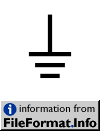 pred
instack = true
instack = false
Tarjan's Algorithm
S
1
1
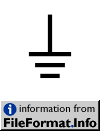 pred
instack = true
instack = false
Tarjan's Algorithm
S
2
1
1
2
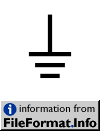 pred
instack = true
instack = false
Tarjan's Algorithm
S
2
1
1
2
3
3
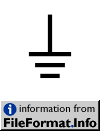 pred
instack = true
instack = false
Tarjan's Algorithm
S
2
1
1
2
3
4
3
4
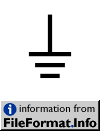 pred
instack = true
instack = false
Tarjan's Algorithm
S
2
1
1
2
3
4
3
4
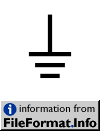 5
5
pred
instack = true
instack = false
Tarjan's Algorithm
S
2
1
1
2
3
4
3
4
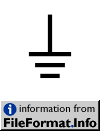 6
5
6
5
pred
instack = true
instack = false
Tarjan's Algorithm
S
2
1
1
2
3
4
3
4
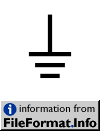 7
6
5
7
6
5
pred
instack = true
instack = false
Tarjan's Algorithm
S
2
1
1
2
3
4
3
4
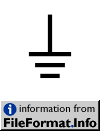 7
6
5
6
6
5
pred
instack = true
instack = false
Tarjan's Algorithm
S
2
1
1
2
3
4
3
4
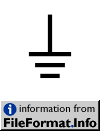 7
6
5
6
6
5
pred
instack = true
instack = false
Tarjan's Algorithm
S
2
1
1
2
3
4
3
4
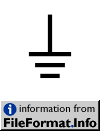 7
6
5
6
6
5
pred
instack = true
instack = false
Tarjan's Algorithm
S
2
1
1
2
3
4
3
4
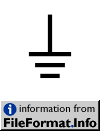 7
6
5
6
6
5
pred
instack = true
instack = false
Tarjan's Algorithm
S
2
1
1
2
3
4
3
4
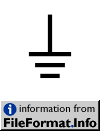 7
6
5
6
6
4
pred
instack = true
instack = false
Tarjan's Algorithm
S
2
1
1
2
3
4
3
3
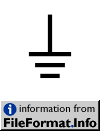 7
6
5
6
6
4
pred
instack = true
instack = false
Tarjan's Algorithm
S
2
1
1
2
3
4
3
3
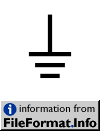 7
6
5
6
6
4
pred
instack = true
instack = false
Tarjan's Algorithm
S
2
1
1
2
3
4
3
3
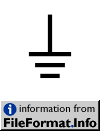 7
6
5
6
6
4
pred
instack = true
instack = false
Tarjan's Algorithm
S
2
1
1
2
3
4
3
3
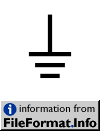 7
6
5
6
6
4
pred
instack = true
instack = false
Tarjan's Algorithm
S
2
1
1
2
3
4
3
3
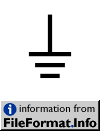 7
6
5
6
6
4
pred
instack = true
instack = false
Tarjan's Algorithm
S
2
1
1
2
3
4
3
3
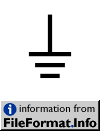 8
7
6
5
8
6
6
4
pred
instack = true
instack = false
Tarjan's Algorithm
S
2
1
1
2
3
4
3
3
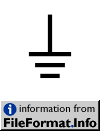 8
7
6
5
1
6
6
4
pred
instack = true
instack = false
Tarjan's Algorithm
S
1
1
1
2
3
4
3
3
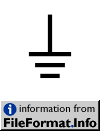 8
7
6
5
1
6
6
4
pred
instack = true
instack = false
Tarjan's Algorithm
S
1
1
1
2
3
4
3
3
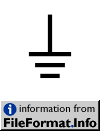 8
7
6
5
1
6
6
4
pred
instack = true
instack = false
Tarjan's Algorithm
S
1
1
1
2
3
4
3
3
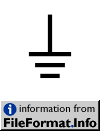 8
7
6
5
1
6
6
4
pred
instack = true
instack = false
Tarjan's Algorithm
S
1
1
1
2
3
4
3
3
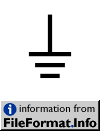 8
7
6
5
1
6
6
4
pred
instack = true
instack = false
Tarjan's Algorithm
S
1
1
1
2
3
4
3
3
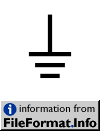 8
7
6
5
1
6
6
4
pred
instack = true
instack = false
Tarjan's Algorithm
Complexity:

The Tarjan's algorithm performs only one complete traversal of the graph.

If the graph is represented as an adjacency list then the algorithm runs in Θ(|V|+|E|) time (linear time).
 
If the graph is represented as an adjacency matrix then the algorithm runs in O(|V|2) time.

The Tarjan's algorithm runs faster than the Kosaraju-Sharir algorithm.
Euler Trail [eulerovský tah]
Euler Trail Problem: 
Does a (directed or undirected) graph G contain a trail (trail is similar to path but vertices can repeat and edges cannot repeat) that visits every edge exactly once?
Euler Trail - Properties
Theorem: A graph G has an Euler trail if and only if it is connected and has 0 or 2 vertices of odd degree. 
We can distinguish two cases:
Euler trail starts and ends in the same vertex.   (Eulerian Tour)
Every vertex must have even degree.
Euler trail starts and ends in the different vertices.
The starting and ending vertex must have odd degree and the others have even degree.
Euler Trail
input: graph G = (V, E )
output: trail (as a stack with edges)
 
procedure  euler-trail(vertex v);
{
  foreach vertex u in succ(v) do {
      remove edge(v,u) from graph;
      euler-trail(u);
      push(edge(v,u));
    }
}
Euler Trail
input: graph G = (V, E )
output: trail (as a stack with edges)
 
procedure  euler-trail(vertex v);
{
  foreach vertex u in succ(v) do {
      remove edge(v,u) from graph;
      euler-trail(u);
      push(edge(v,u));
    }
}
Euler Trail
input: graph G = (V, E )
output: trail (as a stack with edges)
 
procedure  euler-trail(vertex v);
{
  foreach vertex u in succ(v) do {
      remove edge(v,u) from graph;
      euler-trail(u);
      push(edge(v,u));
    }
}
Euler Trail
input: graph G = (V, E )
output: trail (as a stack with edges)
 
procedure  euler-trail(vertex v);
{
  foreach vertex u in succ(v) do {
      remove edge(v,u) from graph;
      euler-trail(u);
      push(edge(v,u));
    }
}
Euler Trail
input: graph G = (V, E )
output: trail (as a stack with edges)
 
procedure  euler-trail(vertex v);
{
  foreach vertex u in succ(v) do {
      remove edge(v,u) from graph;
      euler-trail(u);
      push(edge(v,u));
    }
}
Euler Trail
input: graph G = (V, E )
output: trail (as a stack with edges)
 
procedure  euler-trail(vertex v);
{
  foreach vertex u in succ(v) do {
      remove edge(v,u) from graph;
      euler-trail(u);
      push(edge(v,u));
    }
}
Euler Trail
input: graph G = (V, E )
output: trail (as a stack with edges)
 
procedure  euler-trail(vertex v);
{
  foreach vertex u in succ(v) do {
      remove edge(v,u) from graph;
      euler-trail(u);
      push(edge(v,u));
    }
}
Euler Trail
input: graph G = (V, E )
output: trail (as a stack with edges)
 
procedure  euler-trail(vertex v);
{
  foreach vertex u in succ(v) do {
      remove edge(v,u) from graph;
      euler-trail(u);
      push(edge(v,u));
    }
}
Euler Trail
input: graph G = (V, E )
output: trail (as a stack with edges)
 
procedure  euler-trail(vertex v);
{
  foreach vertex u in succ(v) do {
      remove edge(v,u) from graph;
      euler-trail(u);
      push(edge(v,u));
    }
}
Euler Trail
input: graph G = (V, E )
output: trail (as a stack with edges)
 
procedure  euler-trail(vertex v);
{
  foreach vertex u in succ(v) do {
      remove edge(v,u) from graph;
      euler-trail(u);
      push(edge(v,u));
    }
}
Euler Trail
input: graph G = (V, E )
output: trail (as a stack with edges)
 
procedure  euler-trail(vertex v);
{
  foreach vertex u in succ(v) do {
      remove edge(v,u) from graph;
      euler-trail(u);
      push(edge(v,u));
    }
}
Euler Trail
input: graph G = (V, E )
output: trail (as a stack with edges)
 
procedure  euler-trail(vertex v);
{
  foreach vertex u in succ(v) do {
      remove edge(v,u) from graph;
      euler-trail(u);
      push(edge(v,u));
    }
}
Euler Trail
input: graph G = (V, E )
output: trail (as a stack with edges)
 
procedure  euler-trail(vertex v);
{
  foreach vertex u in succ(v) do {
      remove edge(v,u) from graph;
      euler-trail(u);
      push(edge(v,u));
    }
}
Euler Trail
input: graph G = (V, E )
output: trail (as a stack with edges)
 
procedure  euler-trail(vertex v);
{
  foreach vertex u in succ(v) do {
      remove edge(v,u) from graph;
      euler-trail(u);
      push(edge(v,u));
    }
}
Euler Trail
input: graph G = (V, E )
output: trail (as a stack with edges)
 
procedure  euler-trail(vertex v);
{
  foreach vertex u in succ(v) do {
      remove edge(v,u) from graph;
      euler-trail(u);
      push(edge(v,u));
    }
}
Euler Trail
input: graph G = (V, E )
output: trail (as a stack with edges)
 
procedure  euler-trail(vertex v);
{
  foreach vertex u in succ(v) do {
      remove edge(v,u) from graph;
      euler-trail(u);
      push(edge(v,u));
    }
}
Euler Trail
input: graph G = (V, E )
output: trail (as a stack with edges)
 
procedure  euler-trail(vertex v);
{
  foreach vertex u in succ(v) do {
      remove edge(v,u) from graph;
      euler-trail(u);
      push(edge(v,u));
    }
}
Euler Trail
Complexity:

The Euler trail algorithm performs only one complete traversal of the graph.

If the graph is represented as an adjacency list then the algorithm runs in Θ(|V|+|E|) time (linear time).
 
If the graph is represented as an adjacency matrix then the algorithm runs in O(|V|2) time.
Hamiltonian Path
Hamiltonian Path Problem: 
Does a (directed or undirected) graph G contain a path that visits every node exactly once?
target
start
Hamiltonian Path
Why is the Hamiltonian Path problem so hard (NPC)?
Reduction Idea:
Suppose we have a black box to solve Hamiltonian Path.
We already know that SAT is hard – NP-Complete (Cook 1971).
If we can do a polynomial time transformation of an arbitrary input SAT instance to some instance for our black box in such a way, that our black box solution will directly represent SAT solution for the input, then If we solve our black box in polynomial time then we can solve even SAT in polynomial time.
Hamiltonian Path
High level structure:
S
. . .
x1






x2



.
.
.



xn
c1


c2


c3



.
.
.



ck
. . .
. . .
. . .
T
Hamiltonian Path
Internal structure of variable xi:
A number of occurrences of variable xi in the whole SAT exactly corresponds to the number of pairs in yellow ovals.
Direction we travel along this
chain represents whether to set the variable to false.
xi
. . .
Direction we travel along this
chain represents whether to set the variable to true.
Hamiltonian Path
Internal structure of variable xi:
If the clause cj contains the positive literal: xi
cj
xi
. . .
Hamiltonian Path
Internal structure of variable xi:
If the clause cj contains the negative literal: xi
cj
xi
. . .
References
Matoušek, J.; Nešetřil, J. Kapitoly z diskrétní matematiky. Karolinum. Praha 2002. ISBN 978-80-246-1411-3.
Cormen, Thomas H.; Leiserson, Charles E.; Rivest, Ronald L.; Stein, Clifford (2001). Introduction to Algorithms (2nd ed.). MIT Press and McGraw-Hill. ISBN 0-262-53196-8.
Tarjan, R. E. (1972). Depth-first search and linear graph algorithms, SIAM Journal on Computing 1 (2): 146–160, doi:10.1137/0201010
Hamiltonian Cycle
Hamiltonian Cycle Problem: Given a directed graph G, is there a cycle that visits every vertex exactly once?